Pieces and Patches Quilt Guild
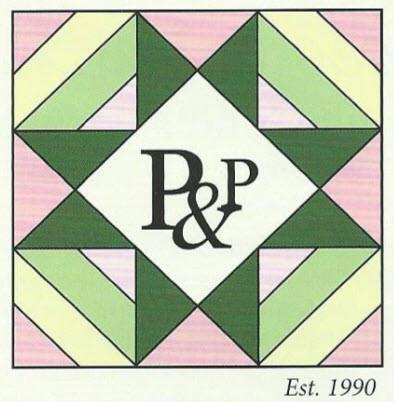 Show and Tell
May 2021
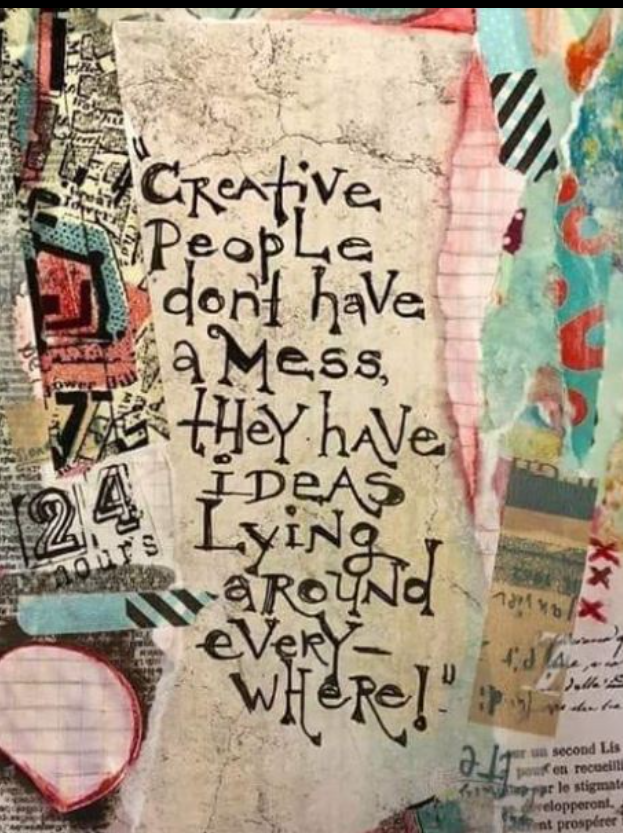 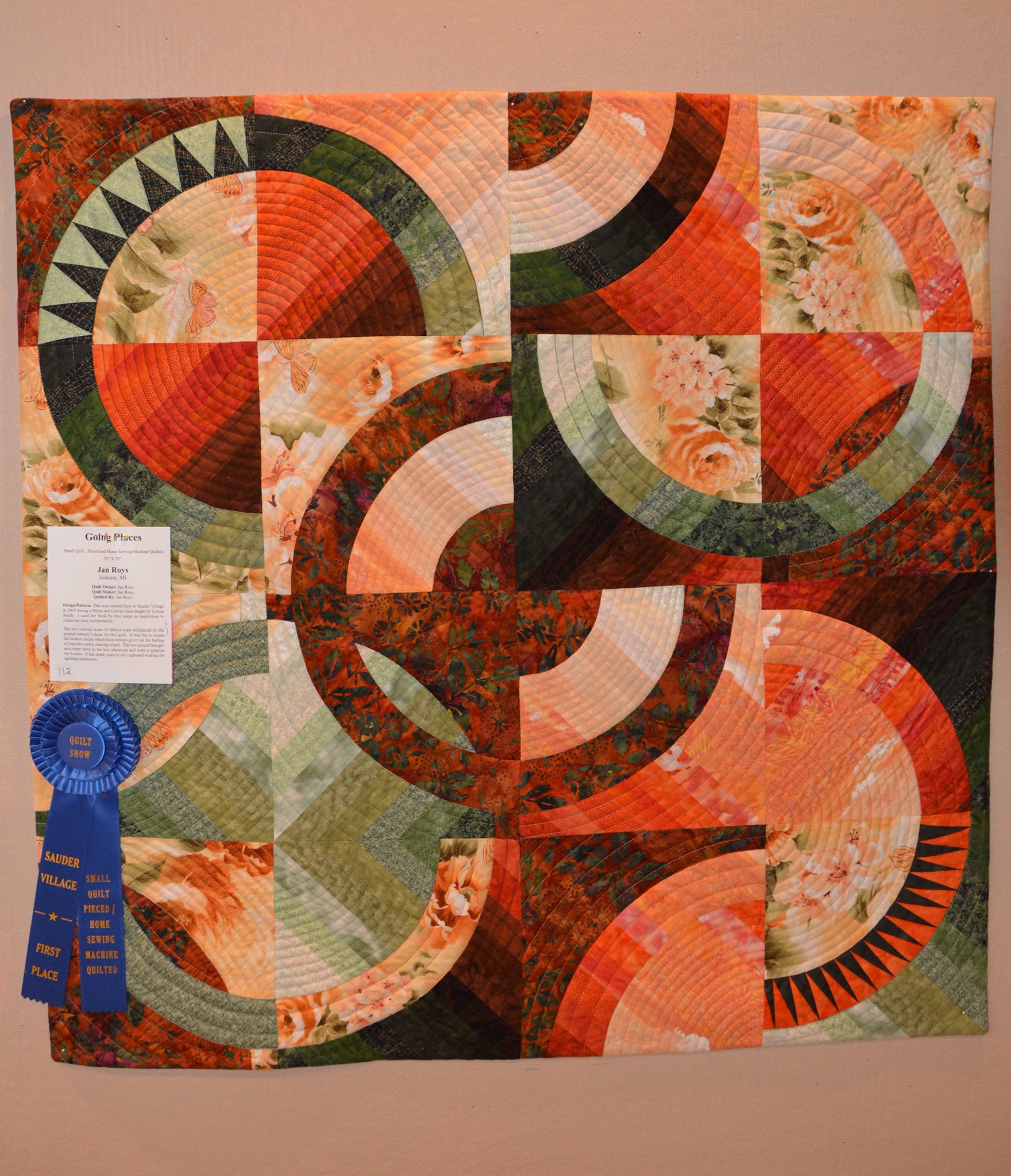 One of Jan Roys’ entries in the Sauder Village Quilt Show – Note the blue ribbon!
Can you believe these are CAKES?
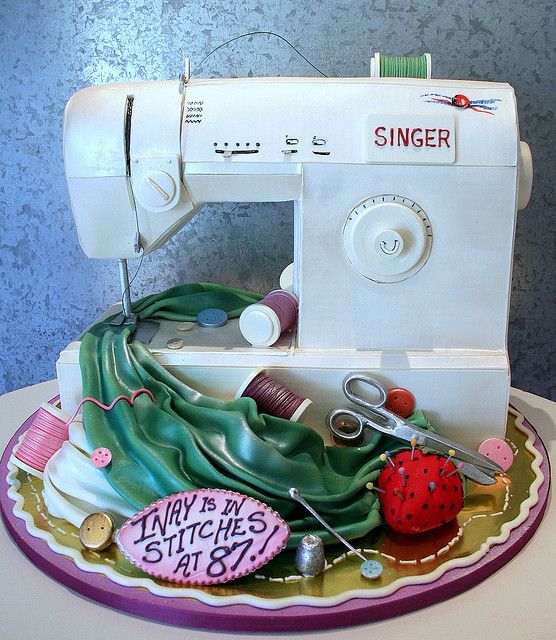 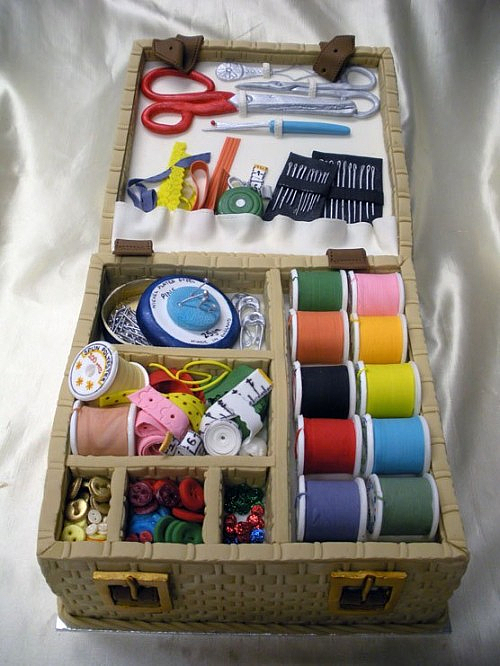 Linda Burke made several quilts for the Child Advocacy Center
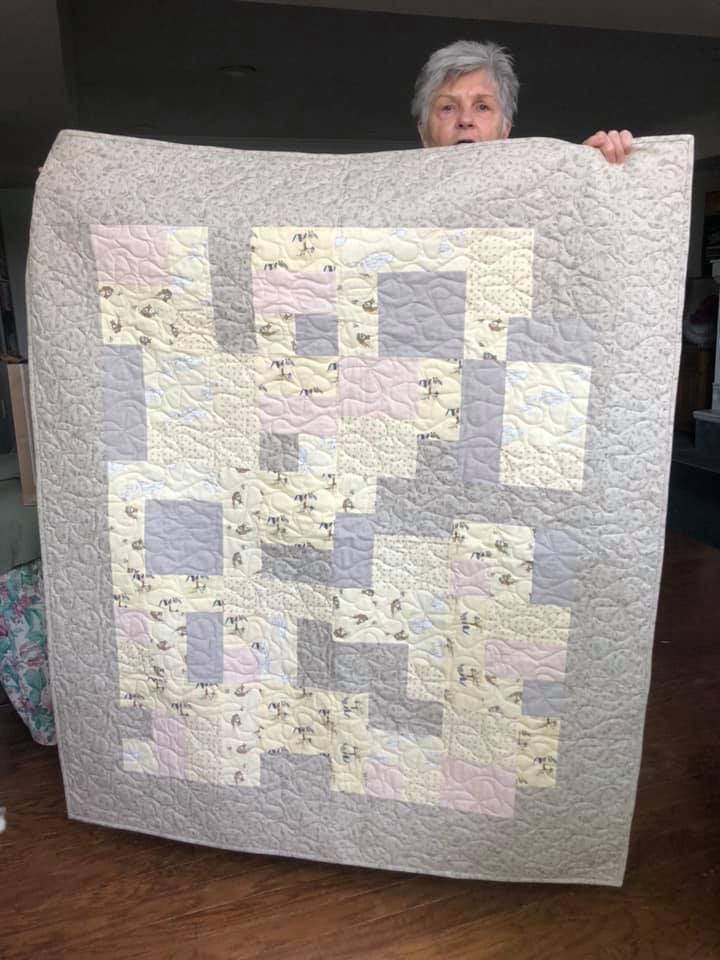 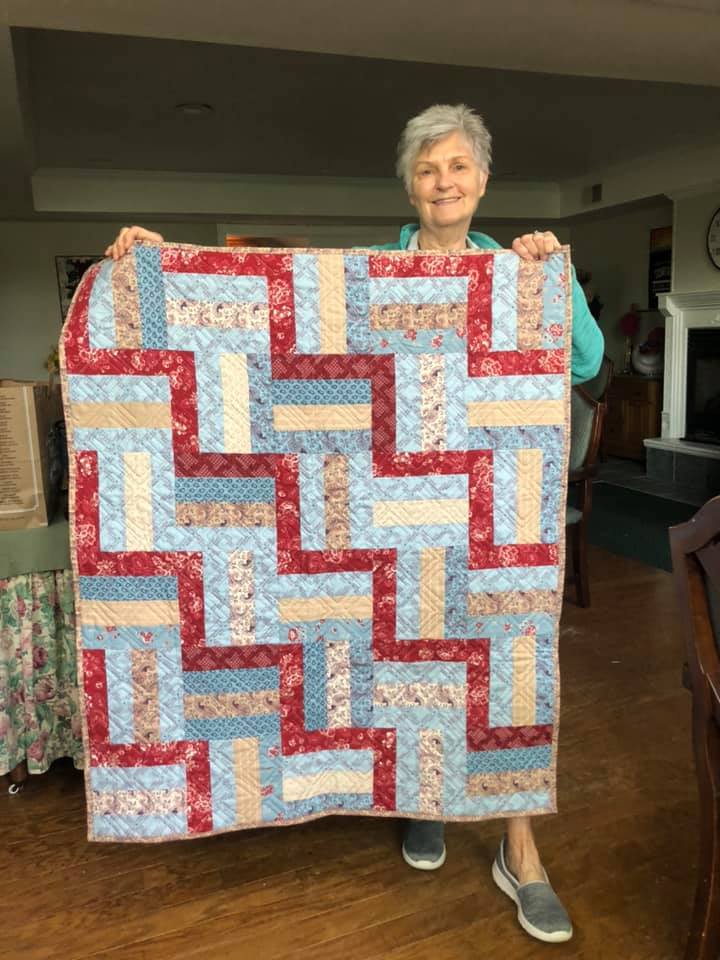 More of Linda Burke’s quilts for the Child Advocacy Center
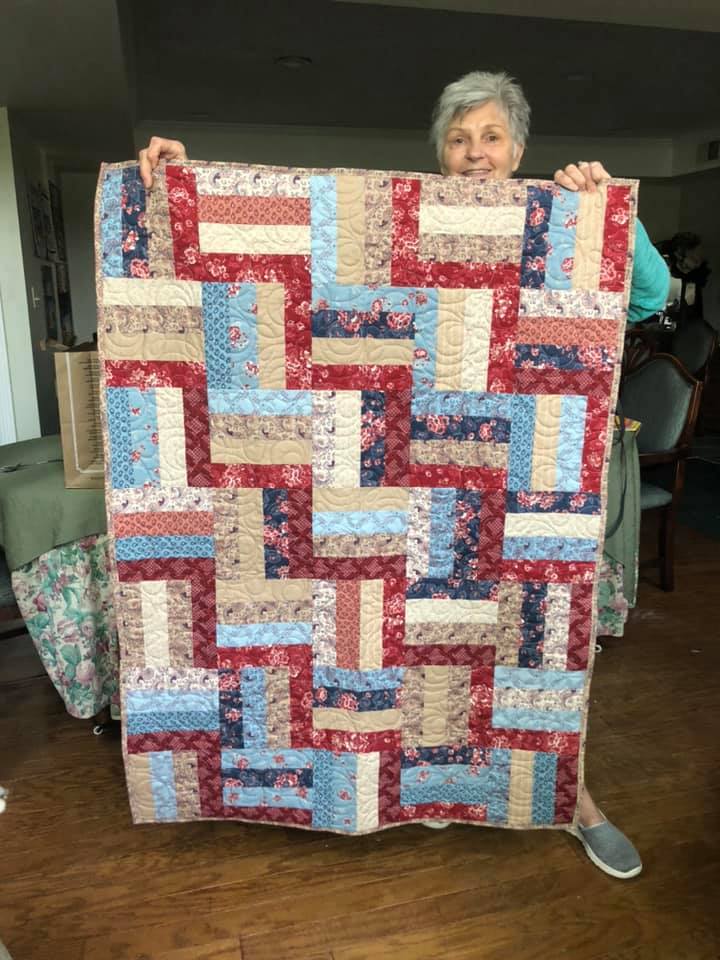 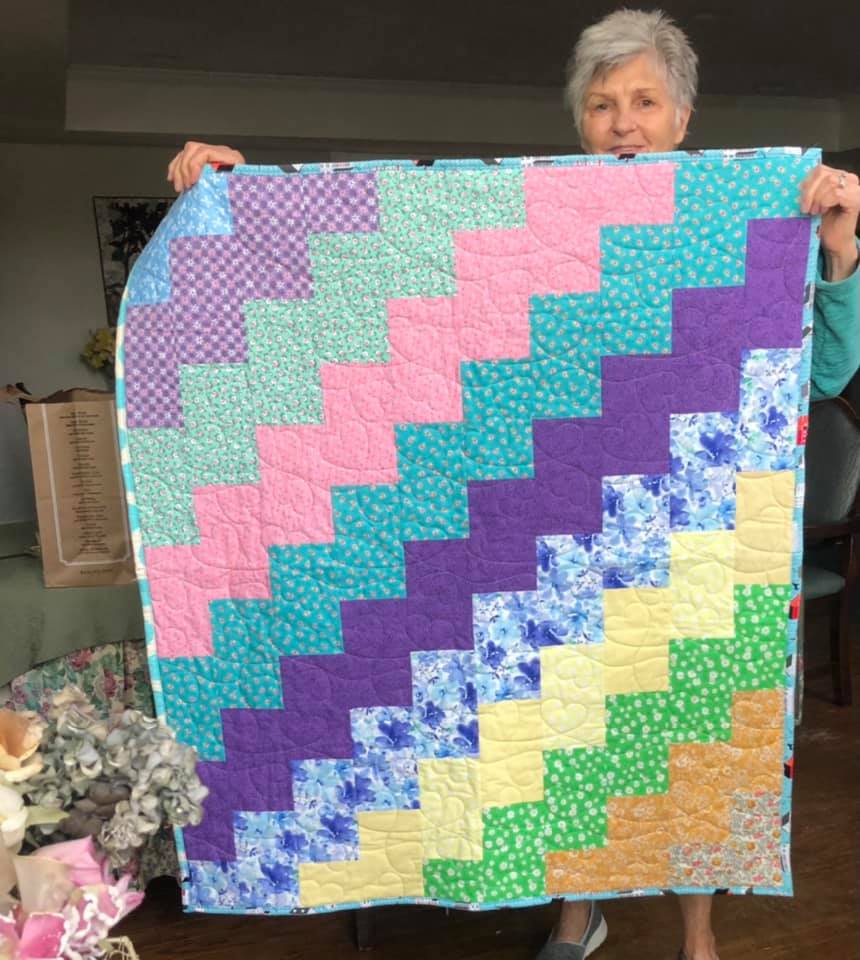 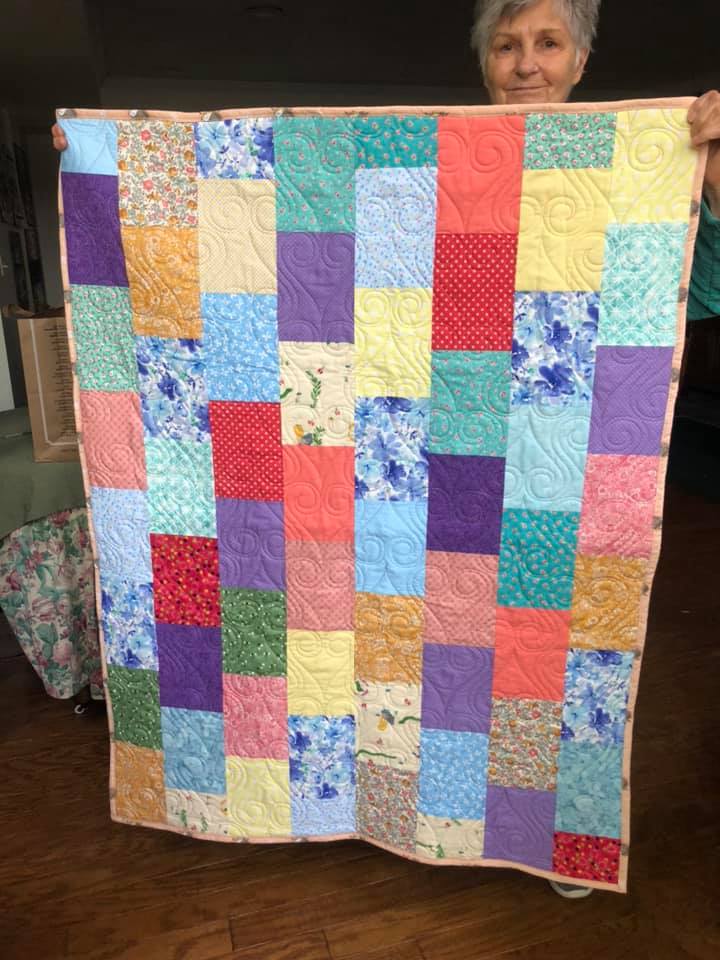 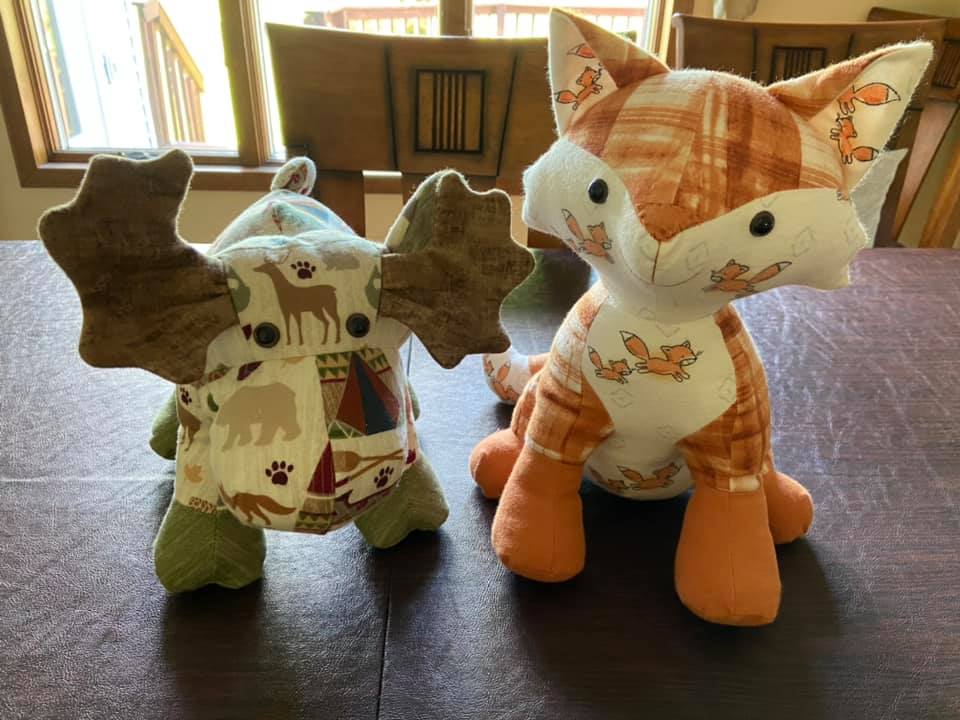 Two adorable toys made by 
Anna Pedrotte for her new twin grandsons
Two more quilts for the Child Advocacy Center
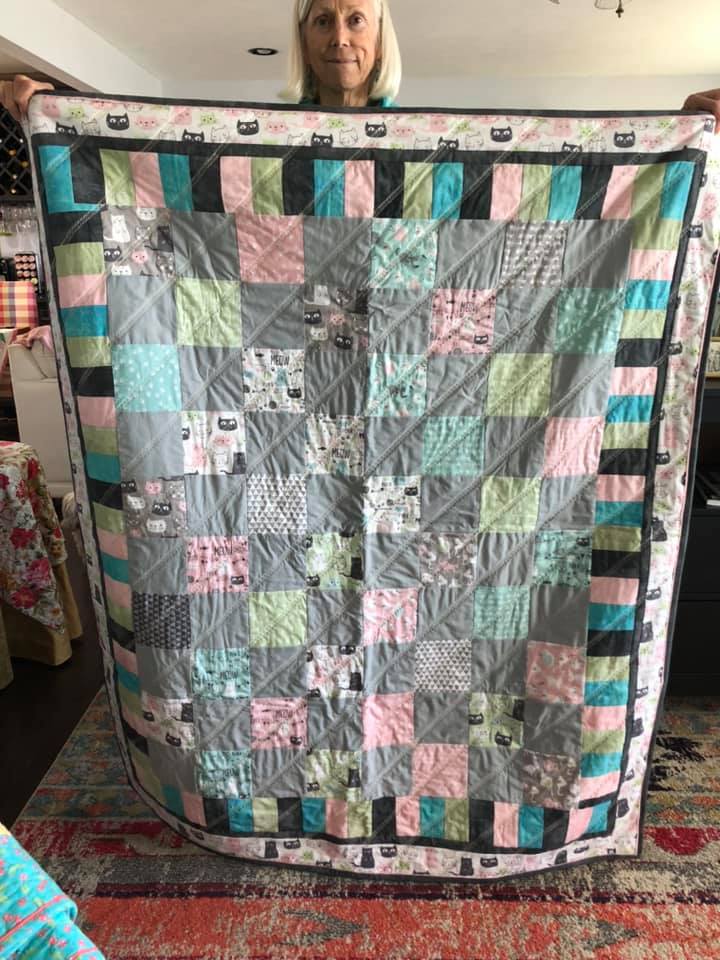 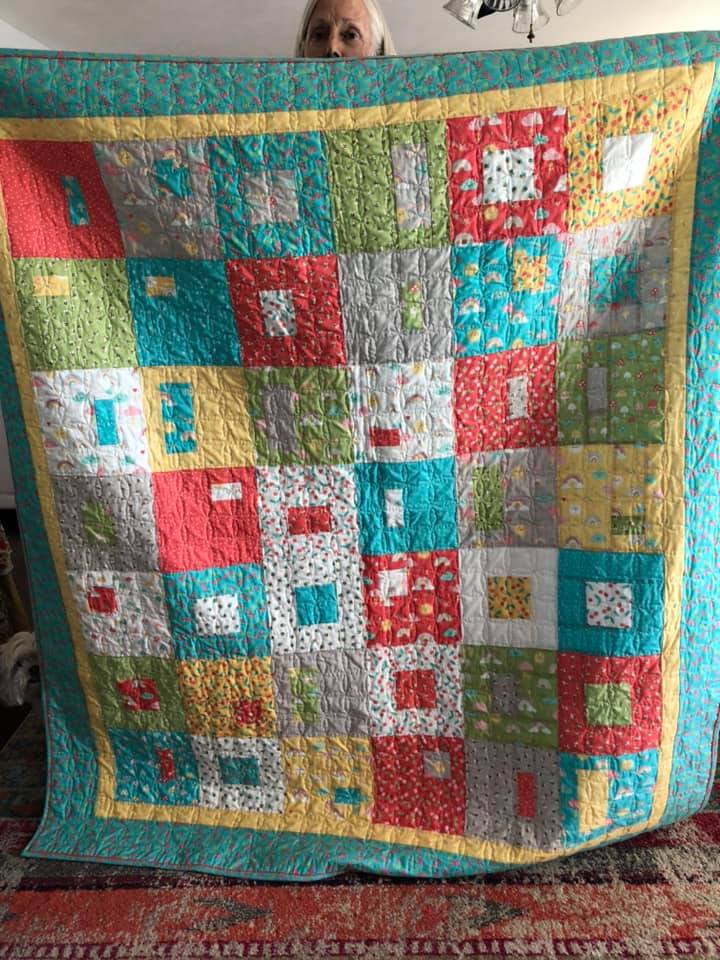 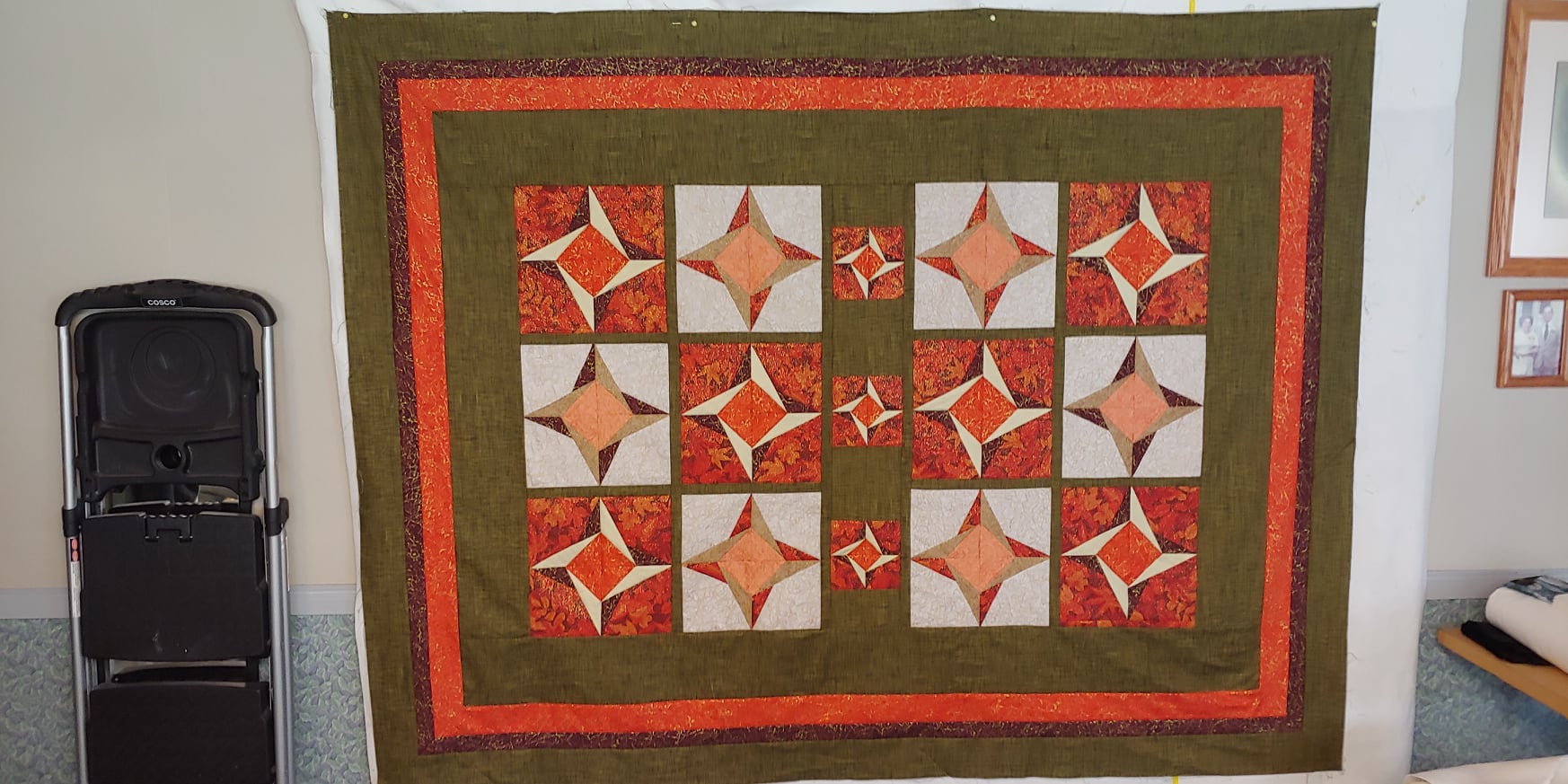 Rebecca Turner made this quilt top from the pattern called Foldstar
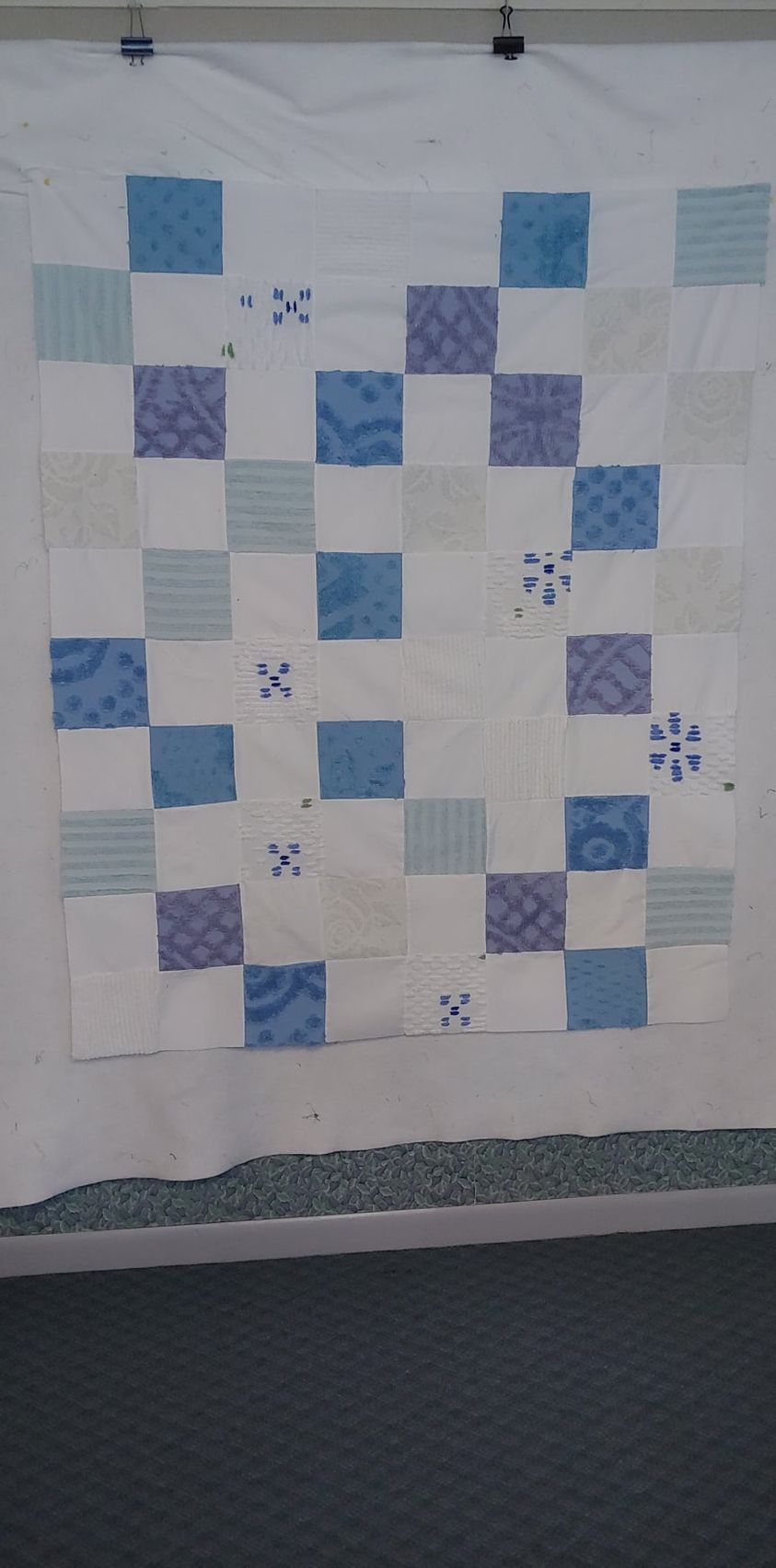 This is a chenille and flannel quilt top made by Rebecca Turner
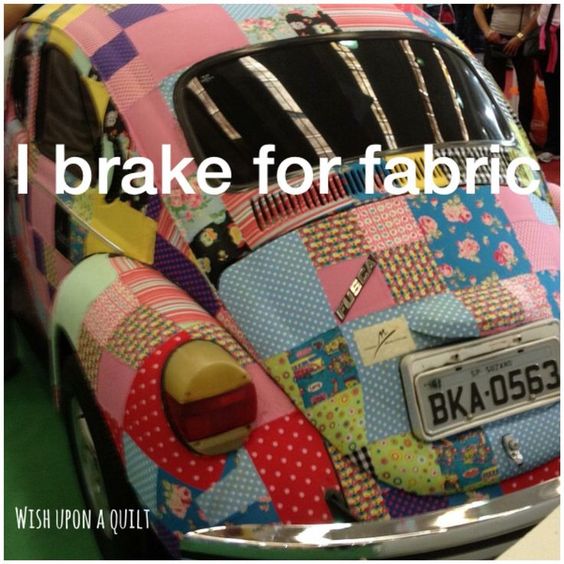 Is this perhaps your next car?
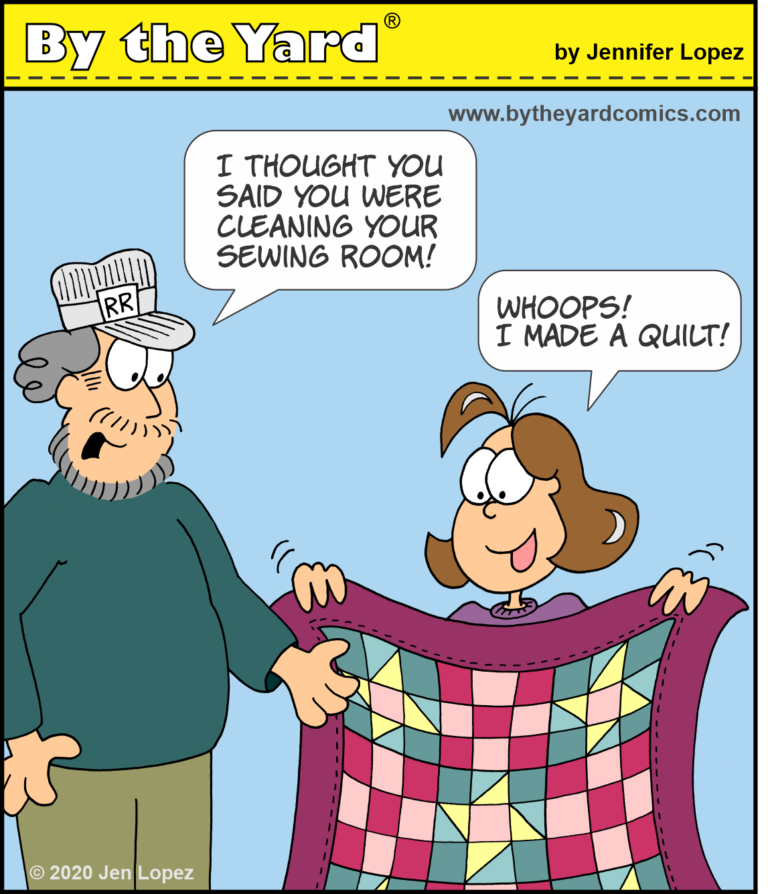 Can anyone identify with this?
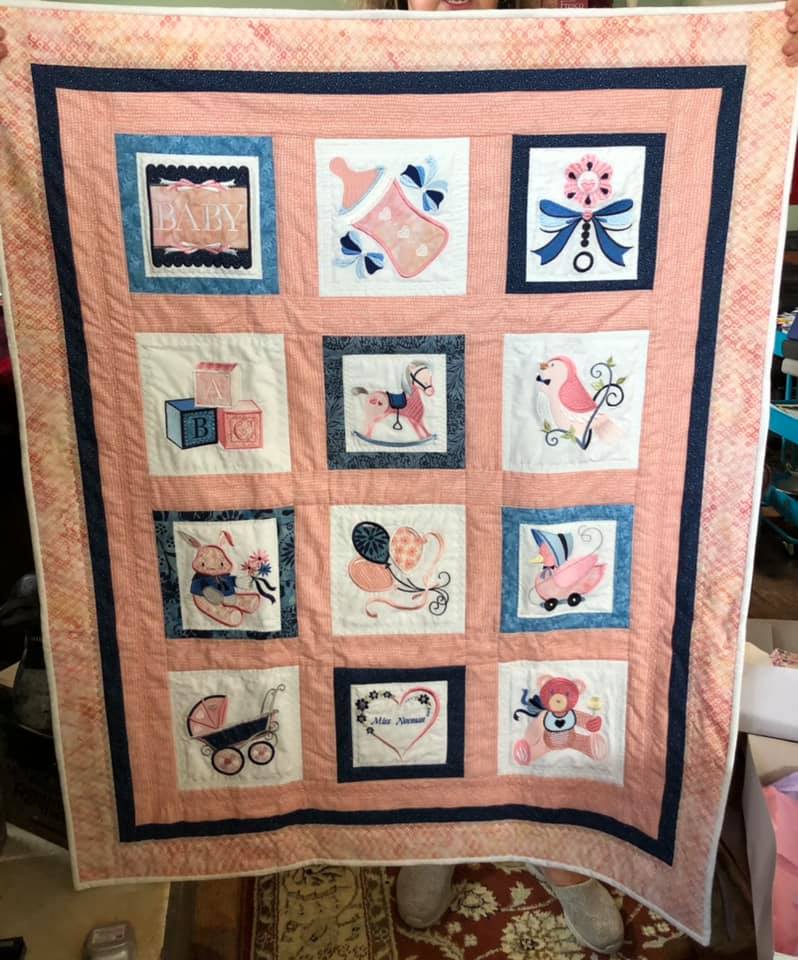 Janet Robinson made this darling quilt for a baby shower.  It’s machine embroidery and applique.
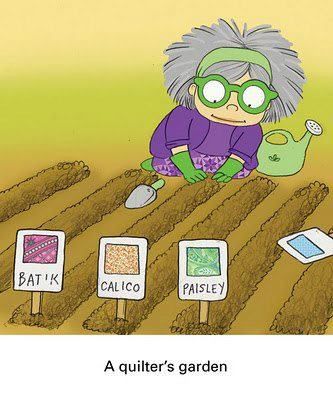 Zandra Kunzelman made these two pretty quilts for the Child Advocacy Center
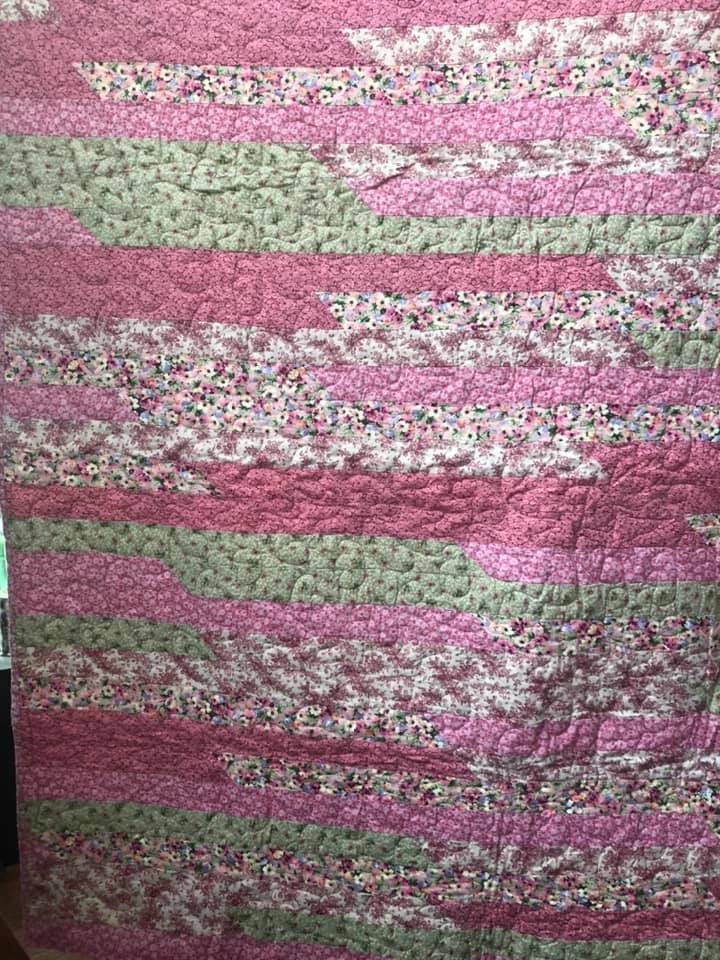 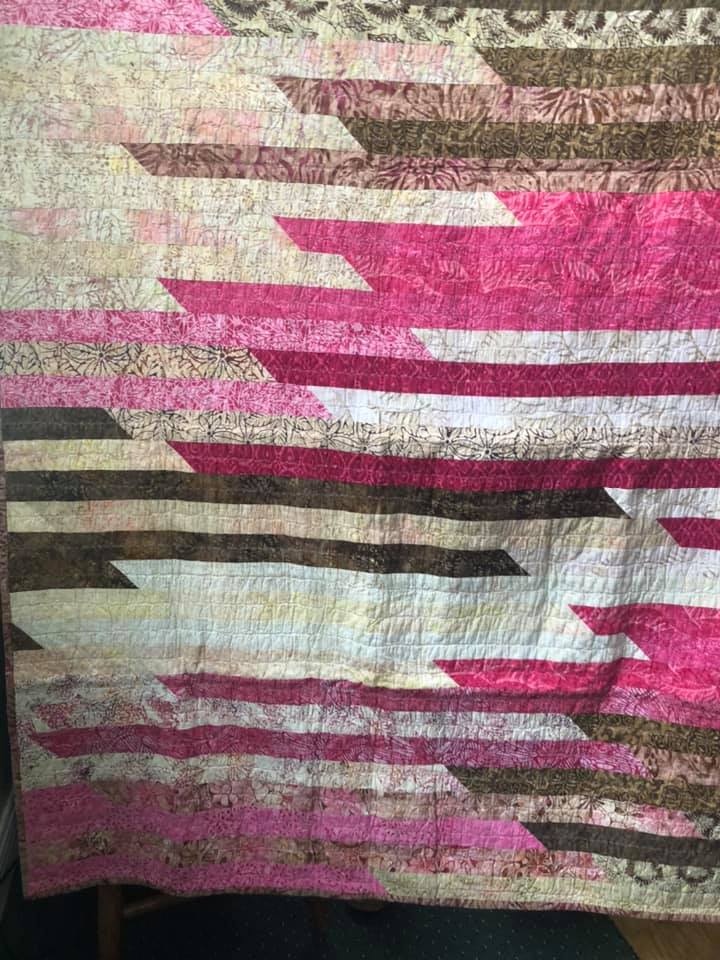 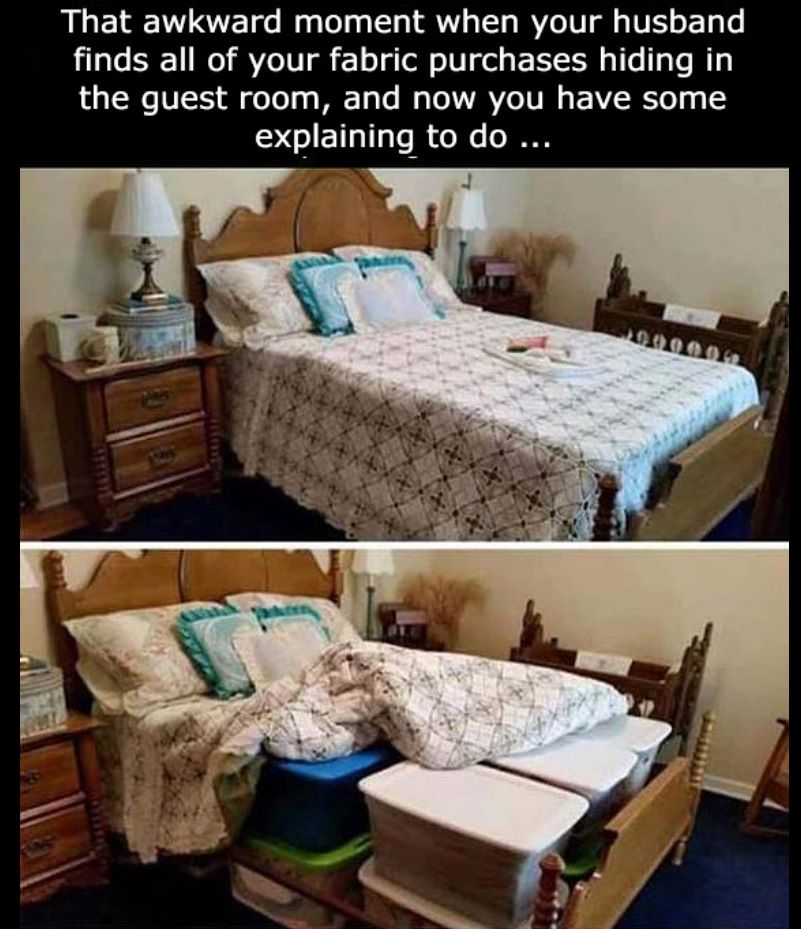 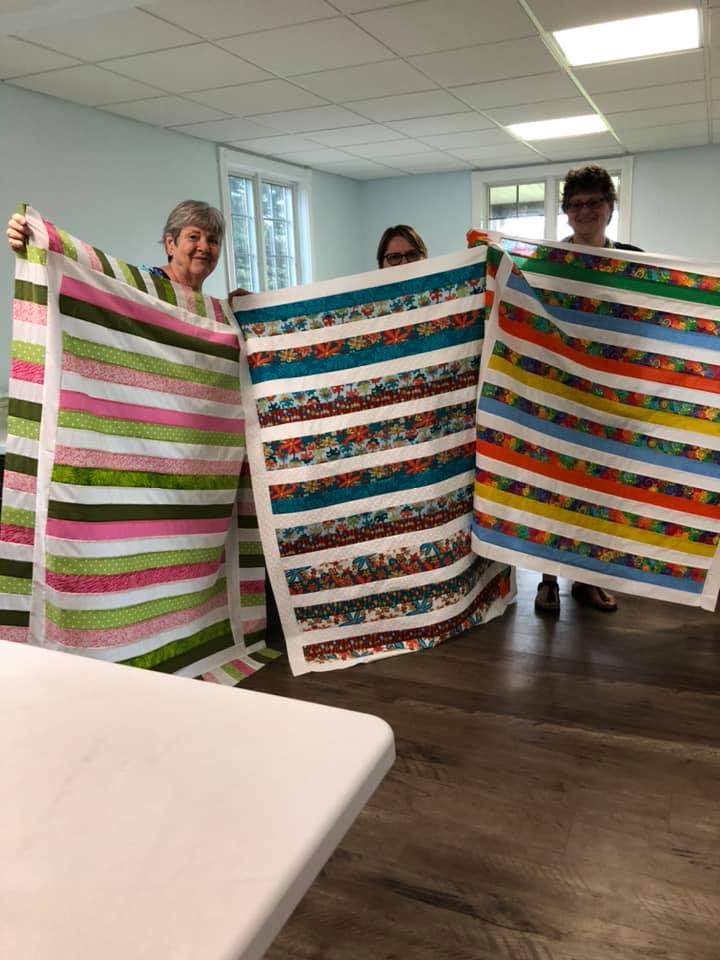 These three ladies, Barb Noble, Karen Clouse, and Rita Parsons, attended the most recent workshop that Janet held to make quilts for the Child Advocacy Center.  Aren’t their quilts so pretty?
Carol Metz made these two colorful quilts and donated them to the Child Advocacy Center
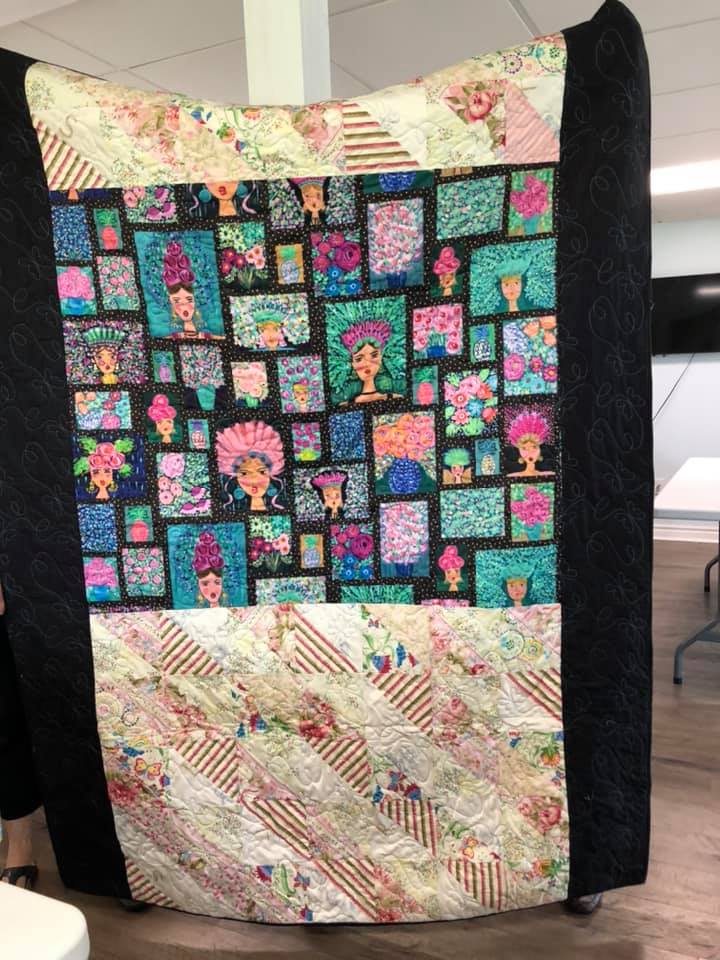 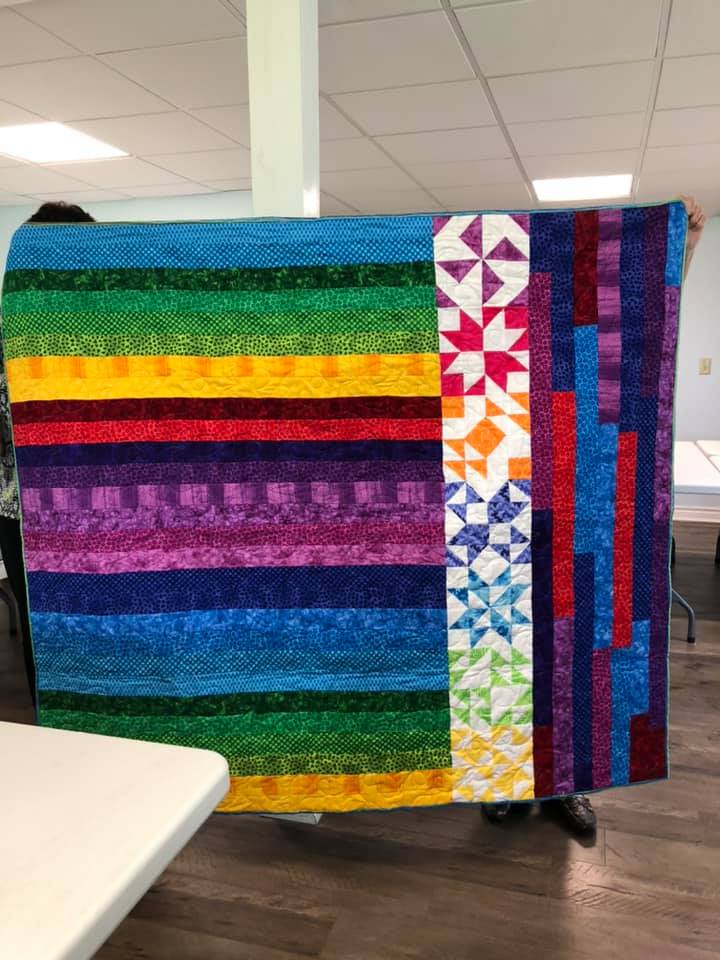 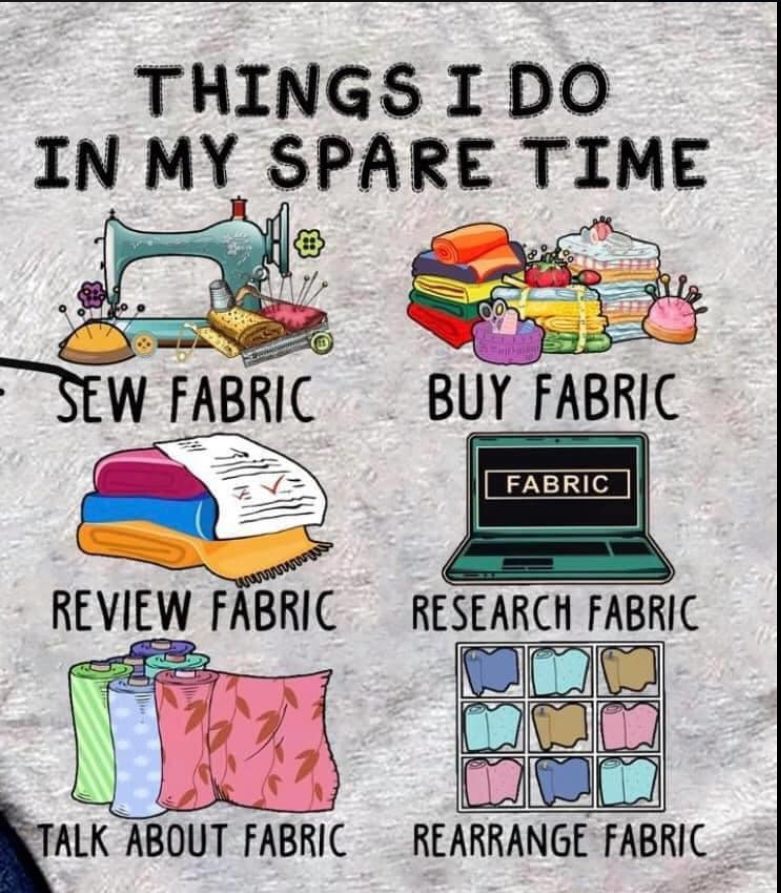 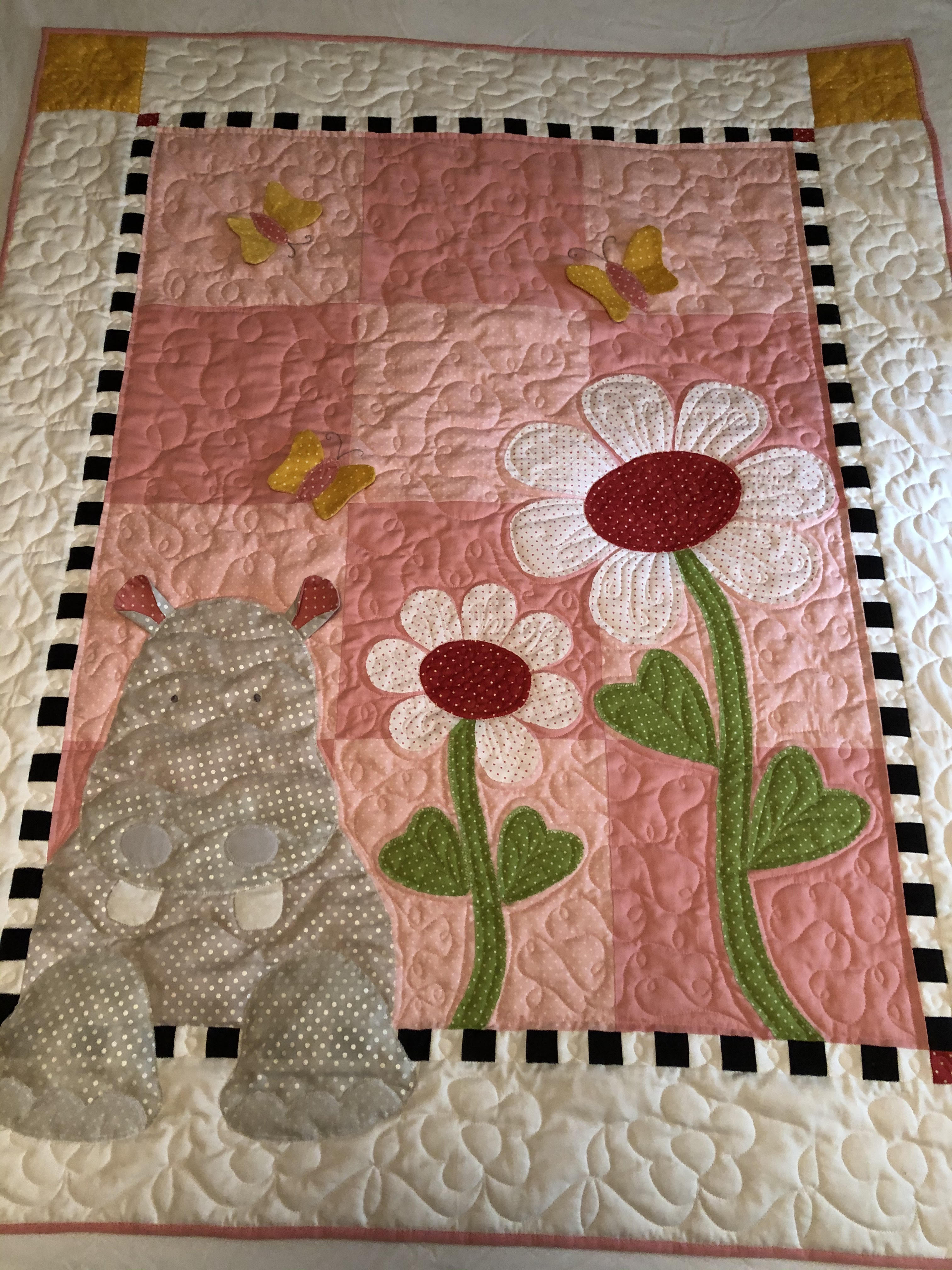 This darling quilt was made by Lisa Kirylo and quilted by Karen Trumble.
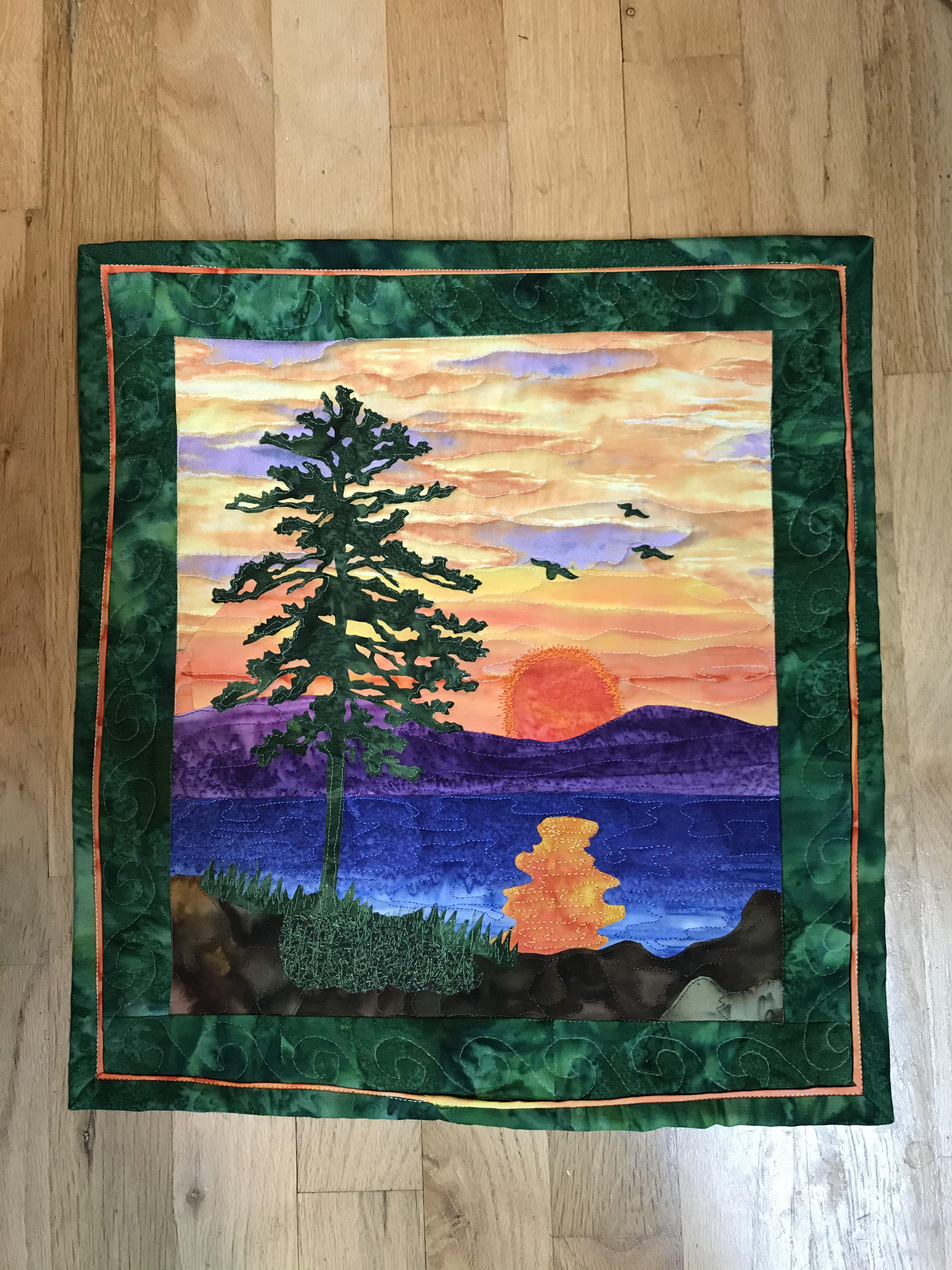 Here is a small landscape quilt made recently by Cathey Newhouse
Our June speaker (June 28, 2021) will be Gloria Stickney, quilter, teacher, and owner of the Sew Fabulous Quilt Store in North Carolina.  She will be talking to us about Finishing with Borders and Bindings, including 4 different ways of applying binding.
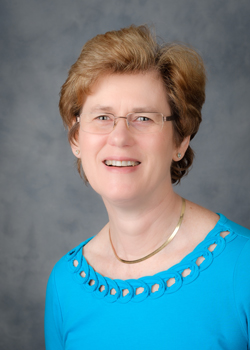 Thank you so much for coming tonight 
and thank you for supporting the Pieces and Patches Quilt Guild